On the Moistening Role of Shallow Convection during the MJO over Manus
David Zermeno and Chidong Zhang
RSMAS University of Miami

collaborations from
Pavlos Kollias and Heike Kalesse
University of McGill
Contact: dzermeno@rsmas.miami.edu
1. Introduction
Is moistening from shallow convection particularly important during the MJO?

Approach: compare MJO and other types of large-scale  convective perturbations (hereafter non-MJOs, Ling et al 2013)

What are the characteristics of shallow clouds during the moistening period of 	MJO 	and non-MJO episodes?
	-abundance of precipitating and not-precipitating 	clouds
	-rain rates
	-height
CloudSat
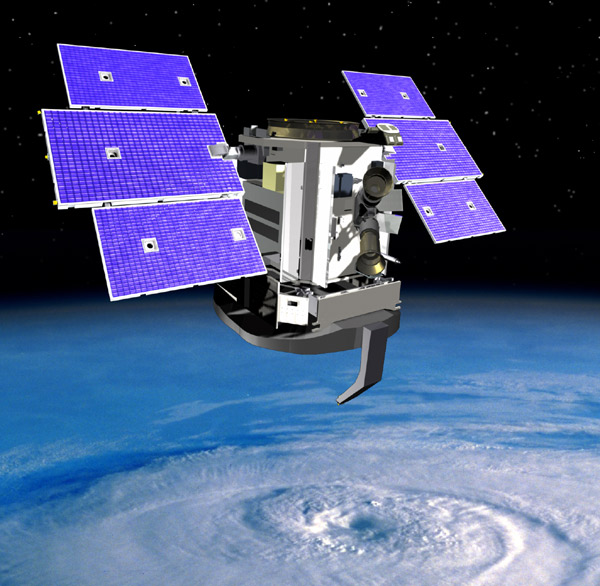 Observations from a super site over Manus
-Millimeter Radar (MMCR and KAZR)  observations, soundings, etc
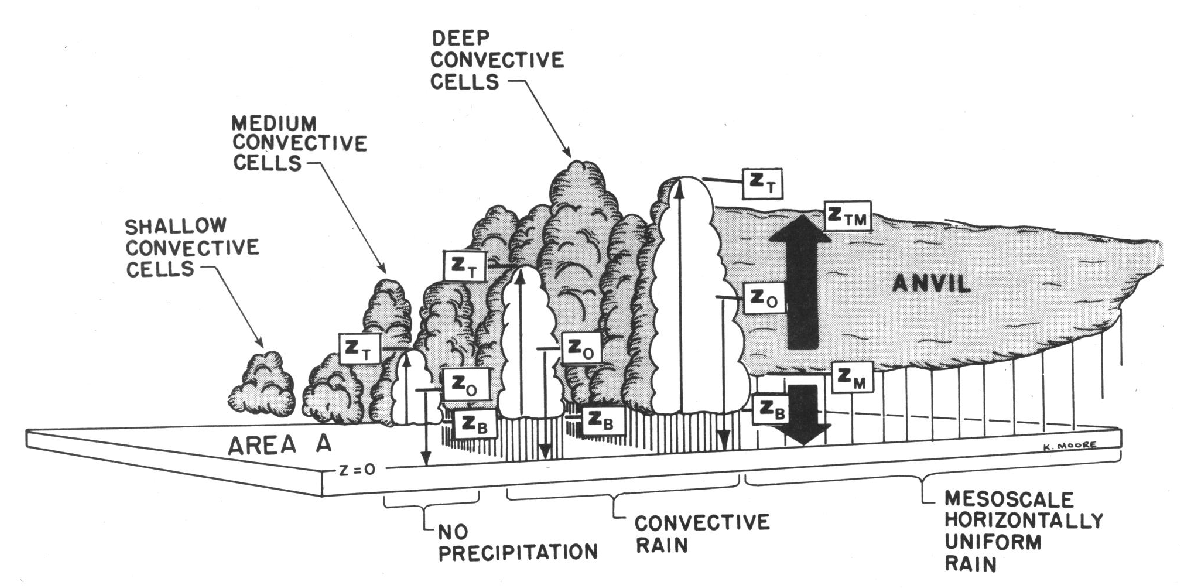 *
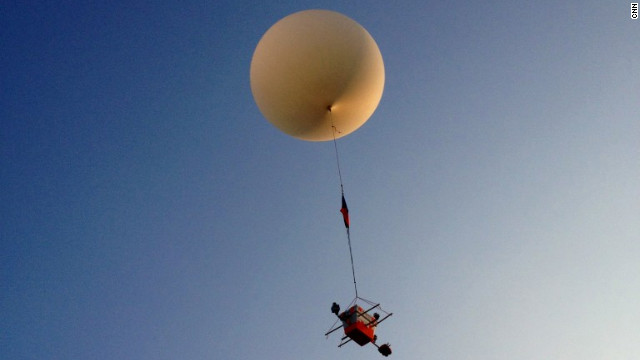 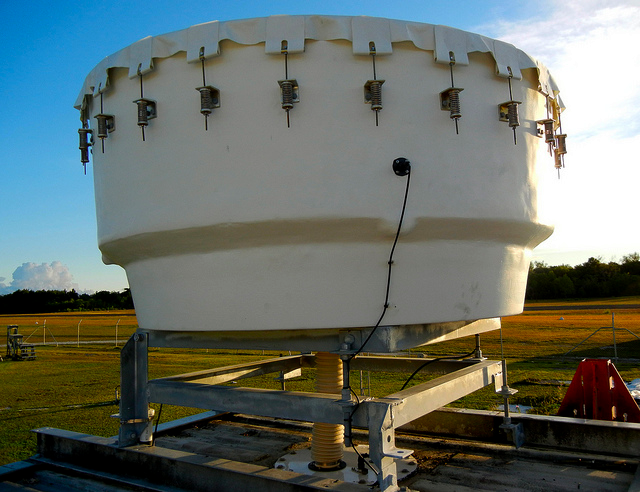 KAZR
Data
Millimeter Cloud radar (MMCR) data was binned to a 100 m vertical resolution and a 1 min temporal resolution

Soundings (available at 11 and 23 UTC). Results from soundings at 11 UTC are shown*. Soundings were binned to a 100 m vertical resolution

Radiometer and rain gauge (optical) data is available in a 1 min resolution

Daily TRMM 3B42 rainfall and RMM index 

All data is available in the period 2001 to 2013**


* The RMSE of 11 UTC soundings is lower than that of 23 UTC soundings relative to the mean of 8 time per day soundings
**MMCR was replaced by KAZR in March 2011. KAZR data was not used.
Outline of what follows
Methods
MJO and non-MJO Identification
Shallow Cloud Identification
Results
Summary
MJO and non-MJO Identification Method
For each episode, an identification method needs to provide: 

1) The global and
2) the local (over Manus) perspective
3) + Precipitation has to be directly involved

	-RMM (Wheeler and Hendon 2004) provides 1
	-TRMM was used for 2 and 3
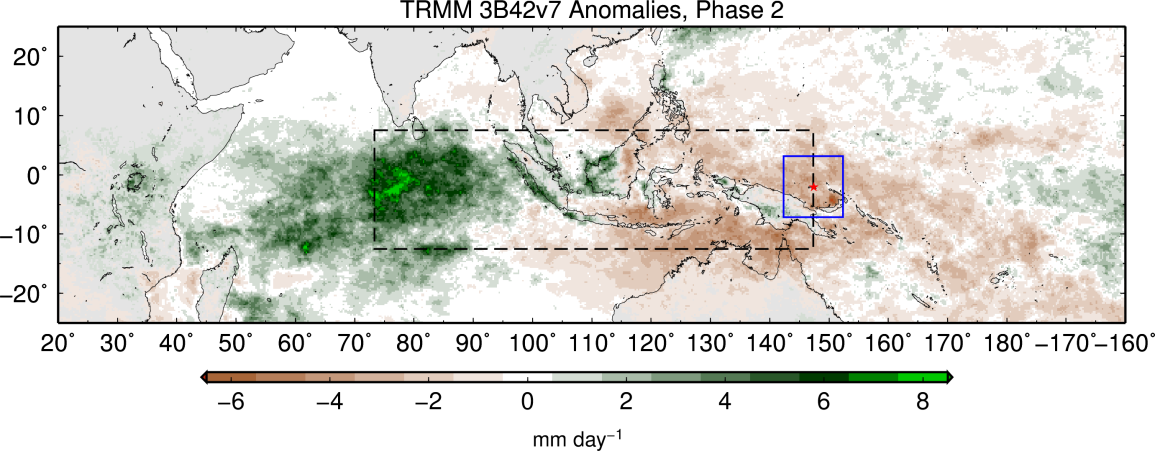 Domains
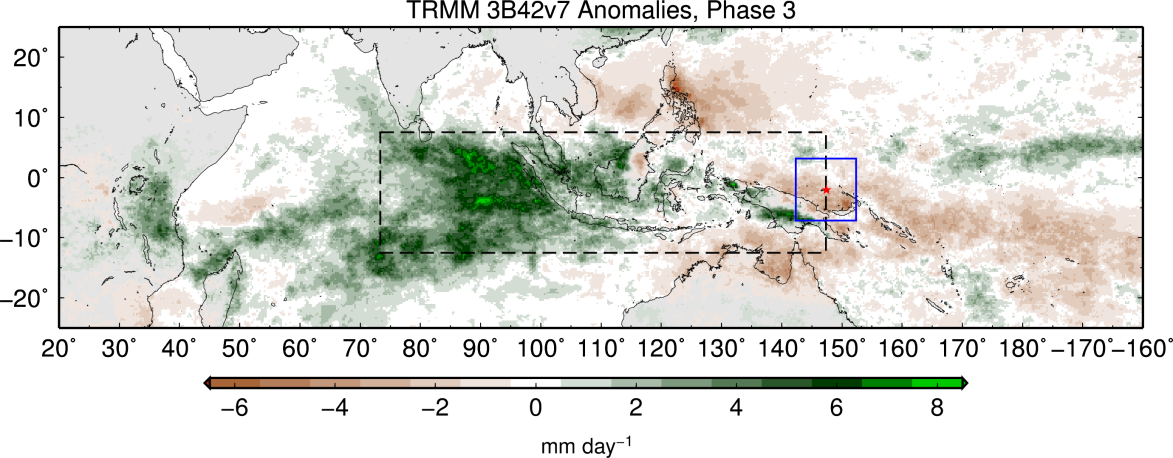 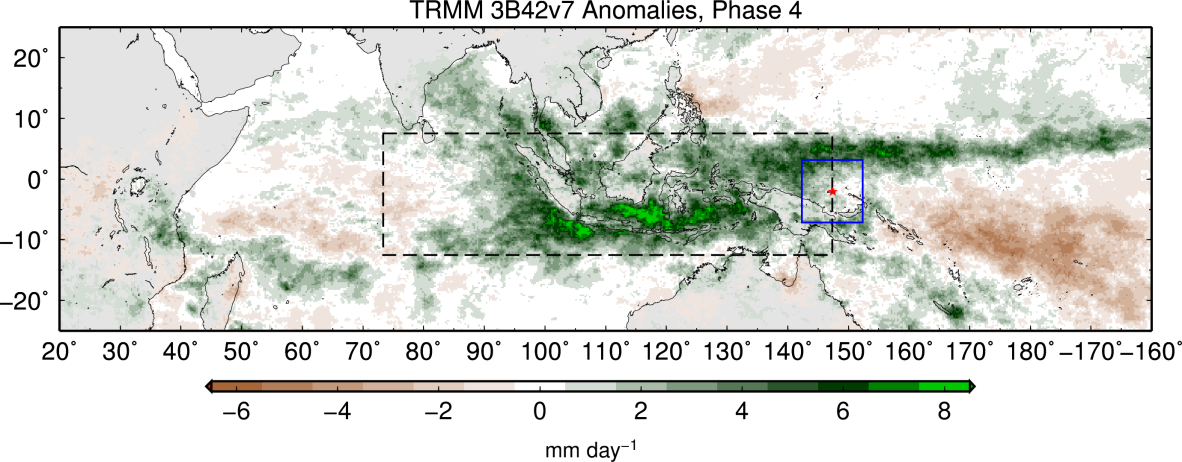 Manus location
Local or Manus Domain: 5 by 5 around Manus
MJO domain
(73 to 147 in longitude, and 8 to -12 in latitude)
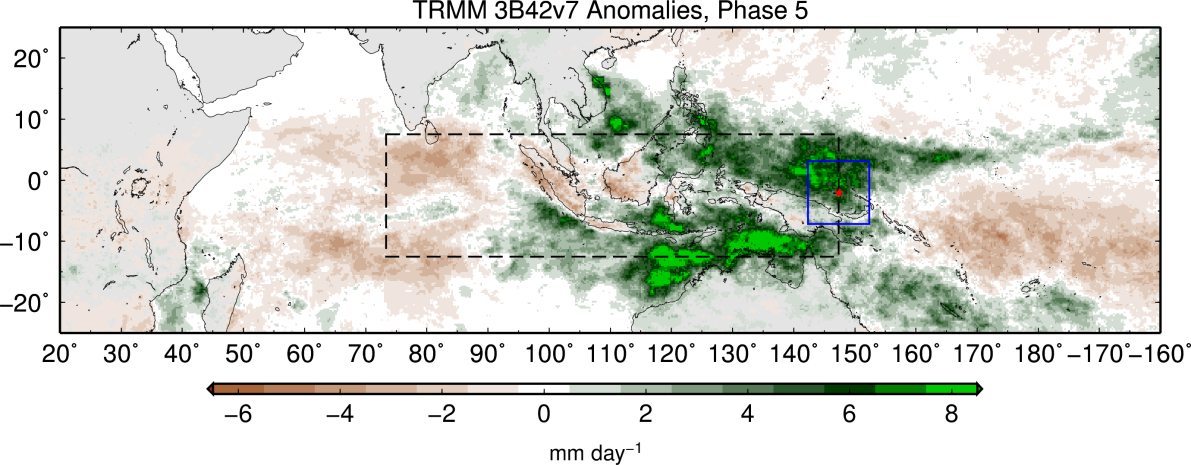 MJO and non-MJO episodes are required to produce a comparable rainfall anomaly over the local domain
Figure 1. TRMM3B42v7 daily precipitation anomalies during the RMM phases in boreal winter.
Episode Identification
Episodes were the daily anomaly* of rainfall was greater than one standard deviation for 3 consecutive days were used 
	-38 episodes during extended boreal winter (Oct-Apr)
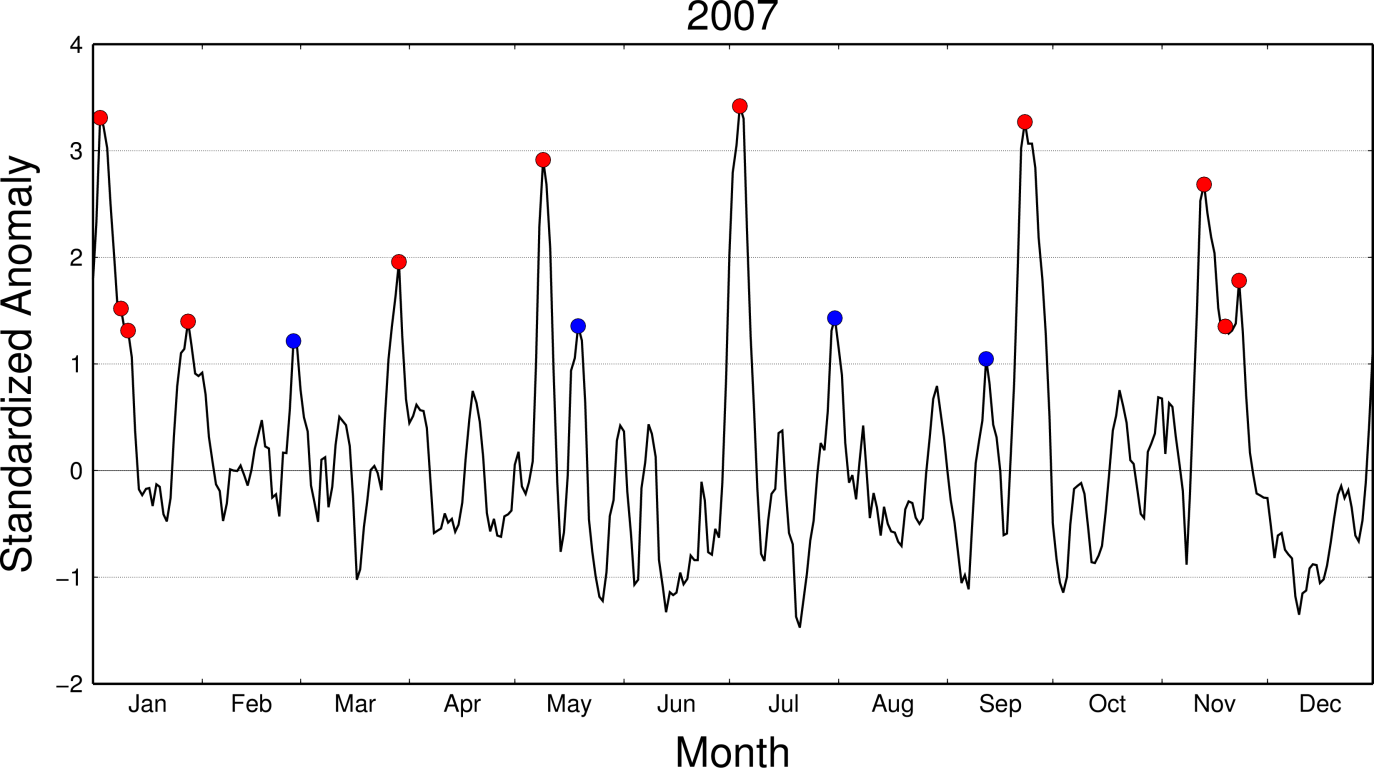 Only the first peak was considered
3-day anomalies > 1
1 or 2-day anomalies  > 1
*5-day running mean was applied
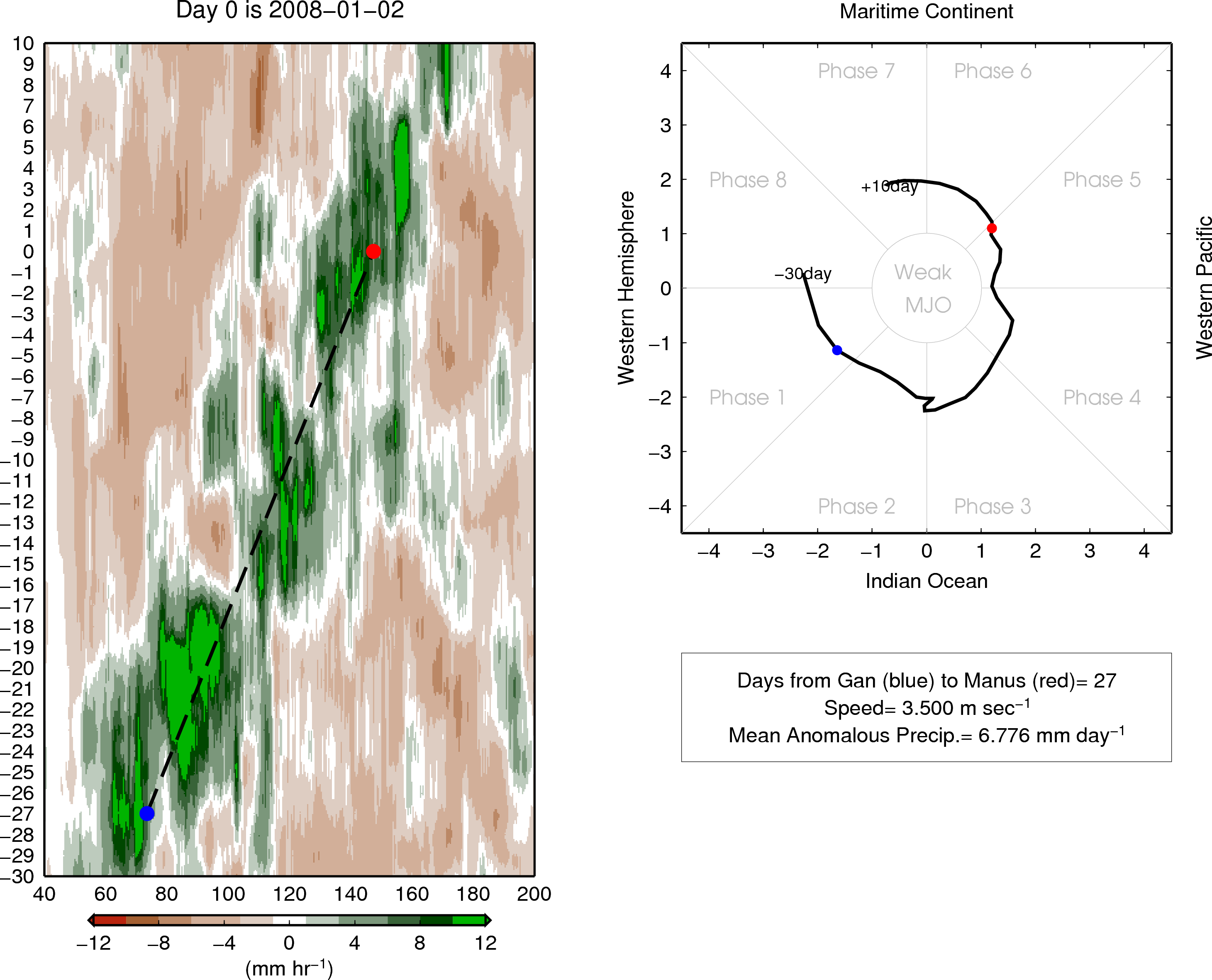 Possible MJO Trajectories associated to each episode
Onset over Manus
A set of trajectories (3 to 8 m/s) were fitted in Hovmuller diagrams

The trajectory with the largest anomalous precipitation is chosen as the possible MJO trajectory
Onset over Gan
Episode Evaluation
1)    MJO trajectory: Mean anomalous rainfall  in the trajectory is 	larger than the mean of the all trajectories (3.5 mm/hr)
2)    RMM: RMM during the trajectory period is continuous  and its 	strength > 1. The RMM* phase was either 4 to 7 during the 	onset over Manus, and 8, 1, 2 or 3 during the onset over 	Manus

The episode is an MJO if both are true
Is Non-MJO if neither condition is satisfied

	-9 MJOs
	-15 Non-MJOs

*RMM was smoothed by a 5-day running mean
All times the RMM condition was satisfied, the trajectory condition was satisfied, but not the other way around
RMM and Rainfall Anomalies Longitude Time Anomalous Composites
MJOs
Non-MJO
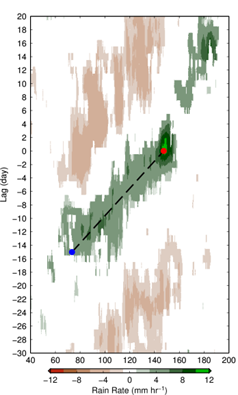 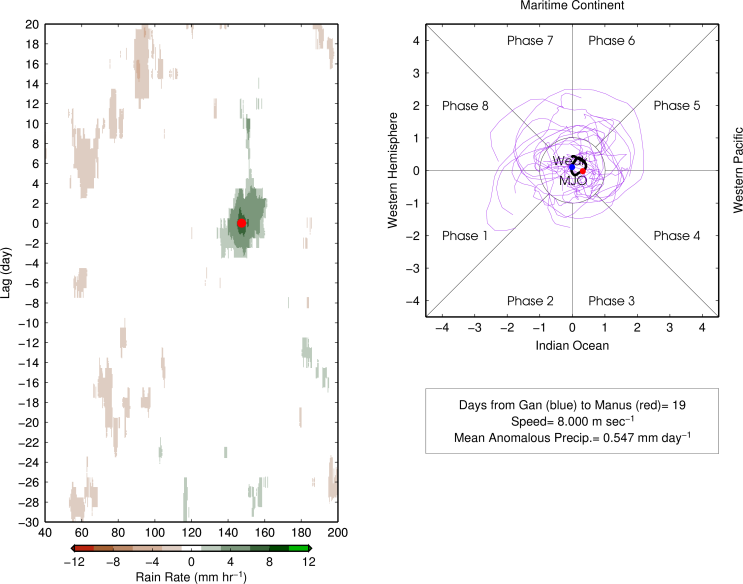 Only regions with significance > 95% are shown
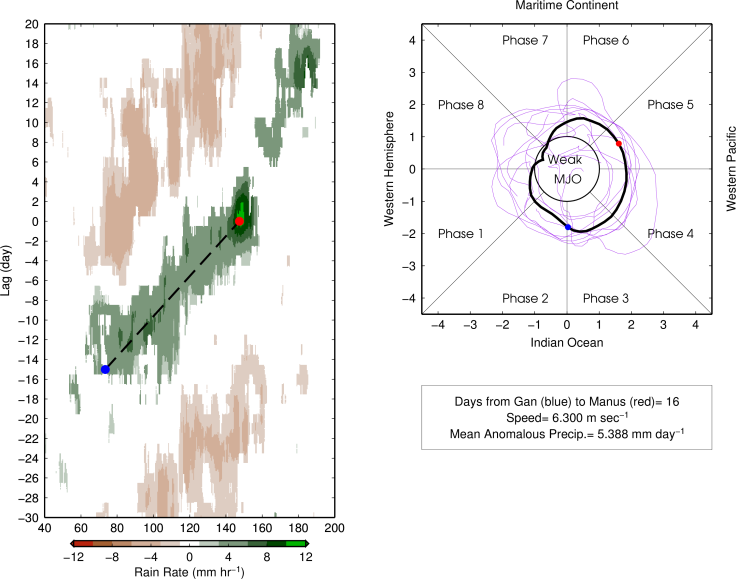 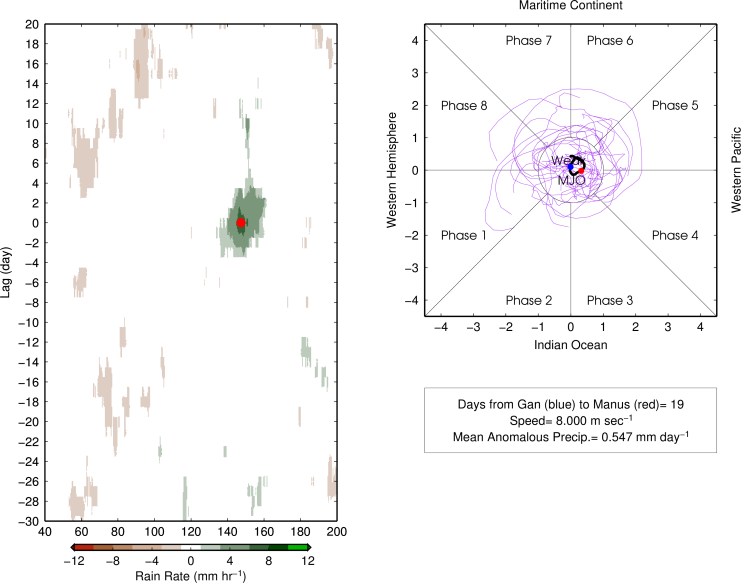 Rainfall Anomaly Composites
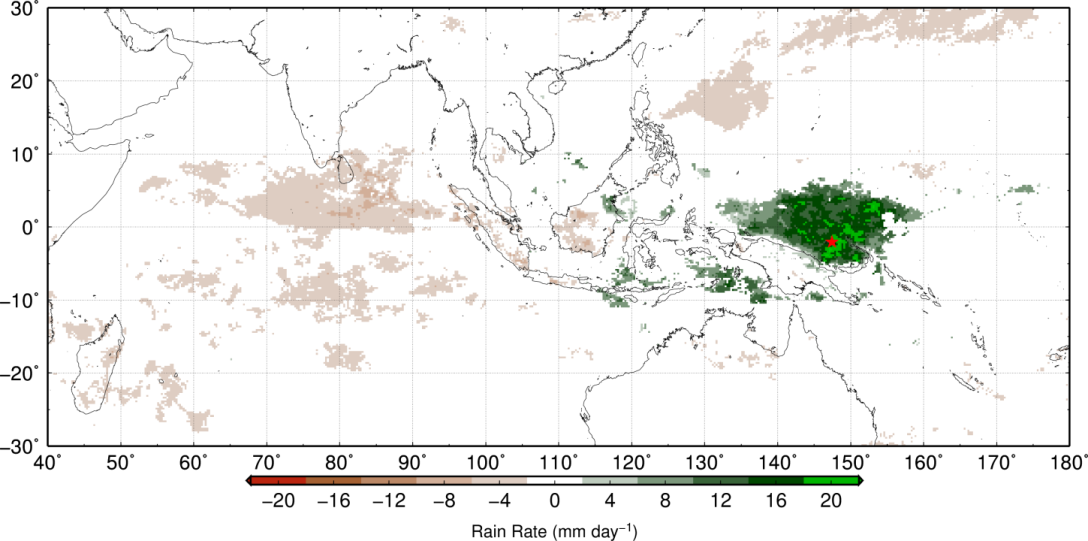 MJOs
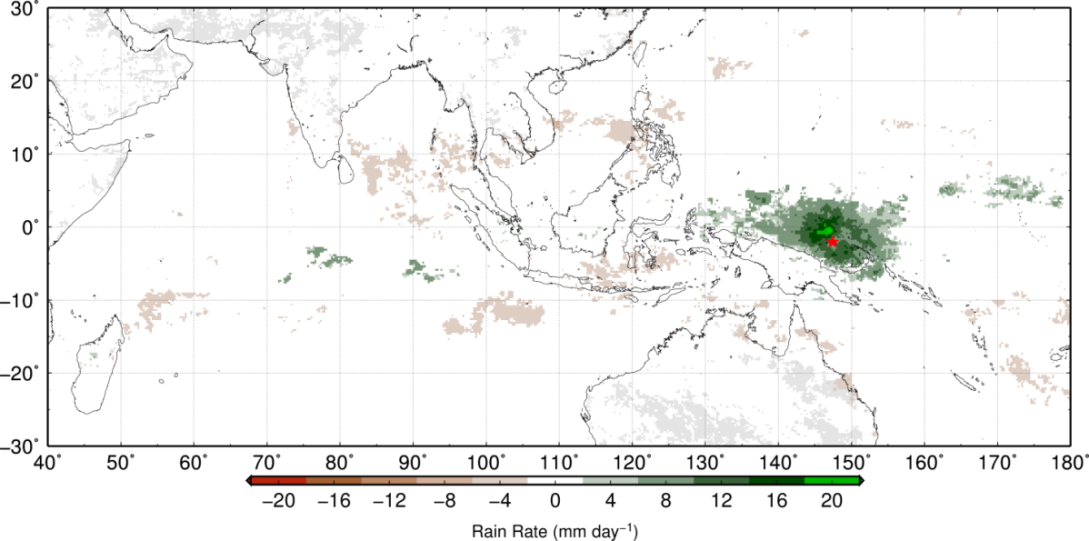 Only regions with significance > 95% are shown
Non-MJOs
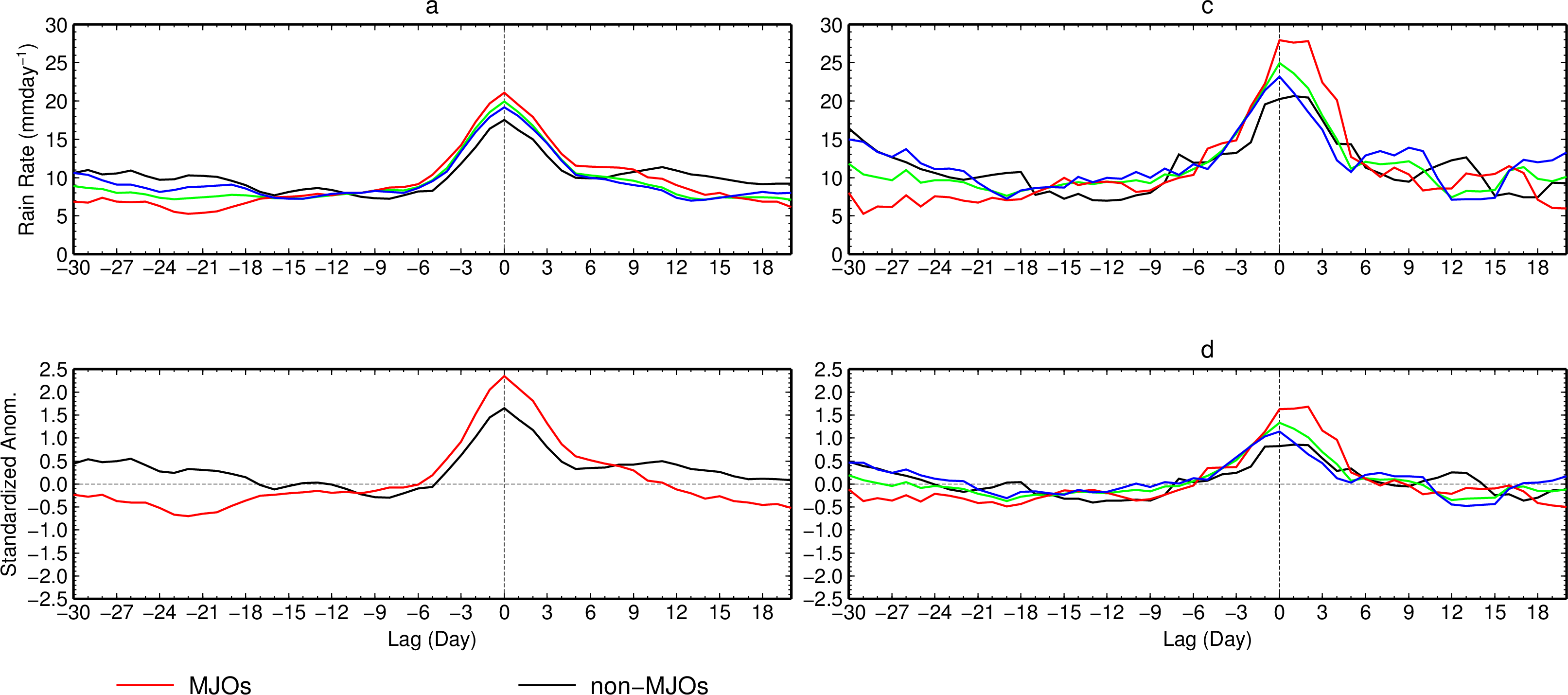 Rain rate
Shallow Cloud Identification
Cloud Classification Table
Not precipitating: No precip detected with rain gauge

Precipitating: Precip detected with rain gauge
Convective: no bright band* and the cloud base is close to the LCL (100 m margin)

Stratiform:  There is a bright band*
*Bright band: either an absolute maximum in reflectivity 
close to the freezing level or DVG lower than -2 (Geerts et al 2004)
Attenuation is an Issue in Cloud Radars
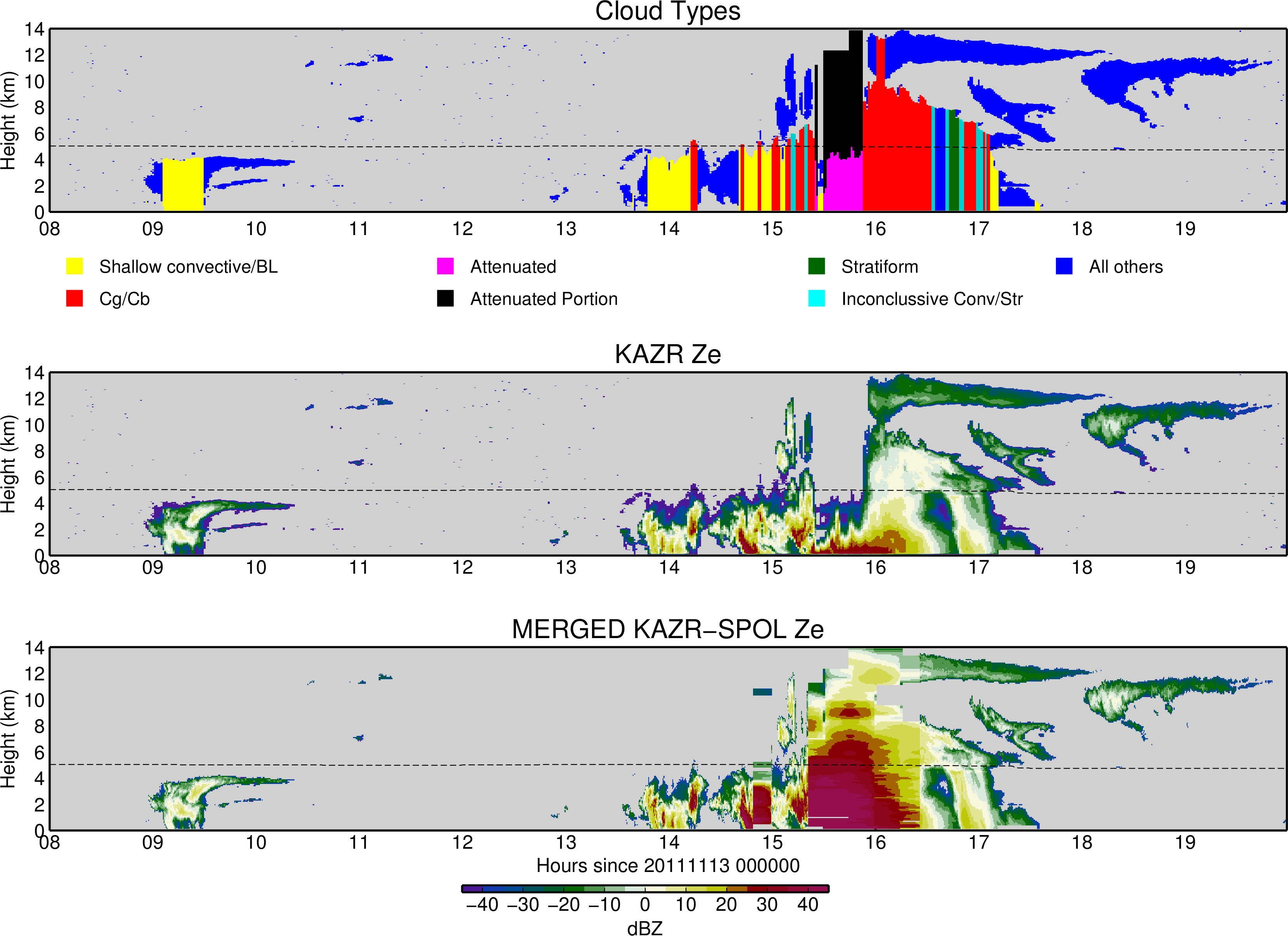 Approach: A rain rate attenuation threshold was estimated

Data from SPOL and KAZR (Feng et al 2013) during DYNAMO was used to estimate this threshold
The probabilities of a cloud having a rain rate of 25 mm/hr are larger for a “shallow looking” deep cloud  than those for a shallow cloud
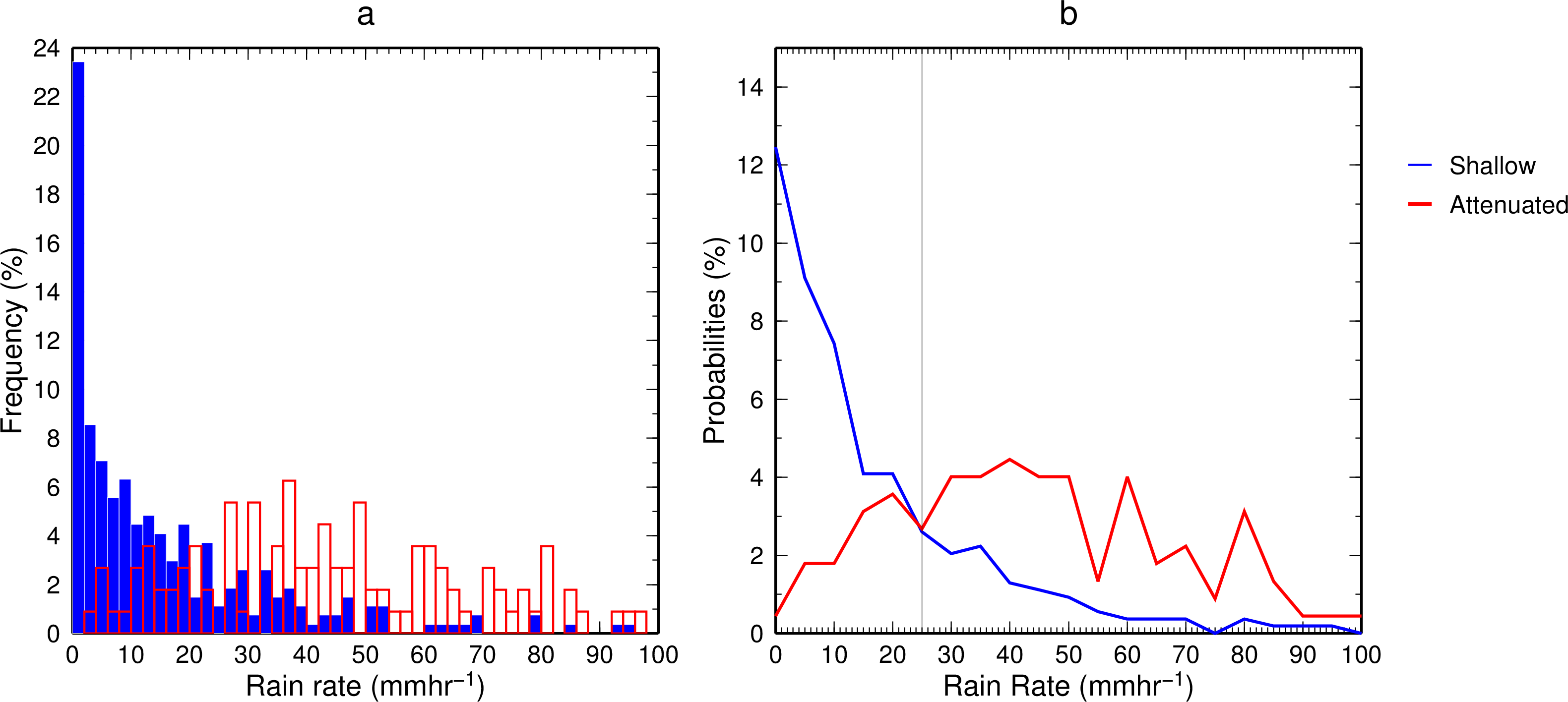 A shallow cloud was re-categorized as deep when its rain rate or that in an adjacent shallow profile exceeds 25 mm/hr
25 mm/hr
Results
MSE and Rainfall Anomalies over Manus
Non-MJOs
MJOs
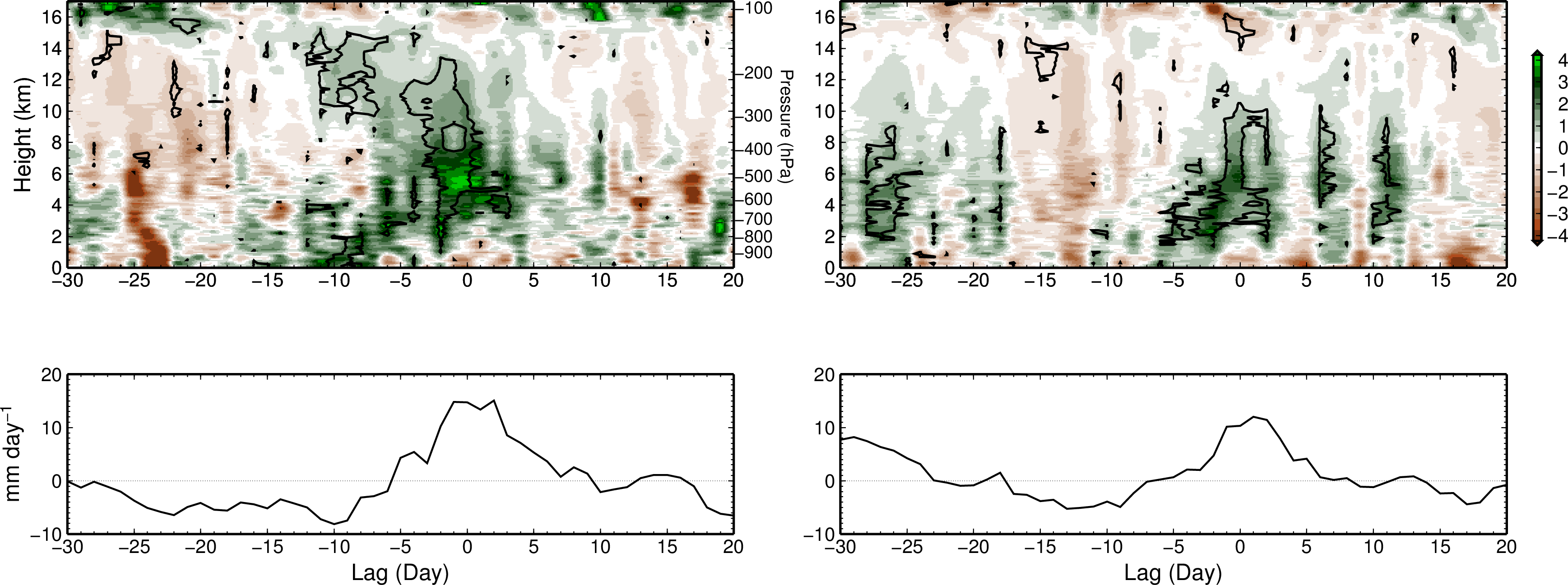 Contours: 95% significance level
The 95% significance level is contoured
Time Lag vs Cloud Fraction Composites
MJOs
Non-MJOs
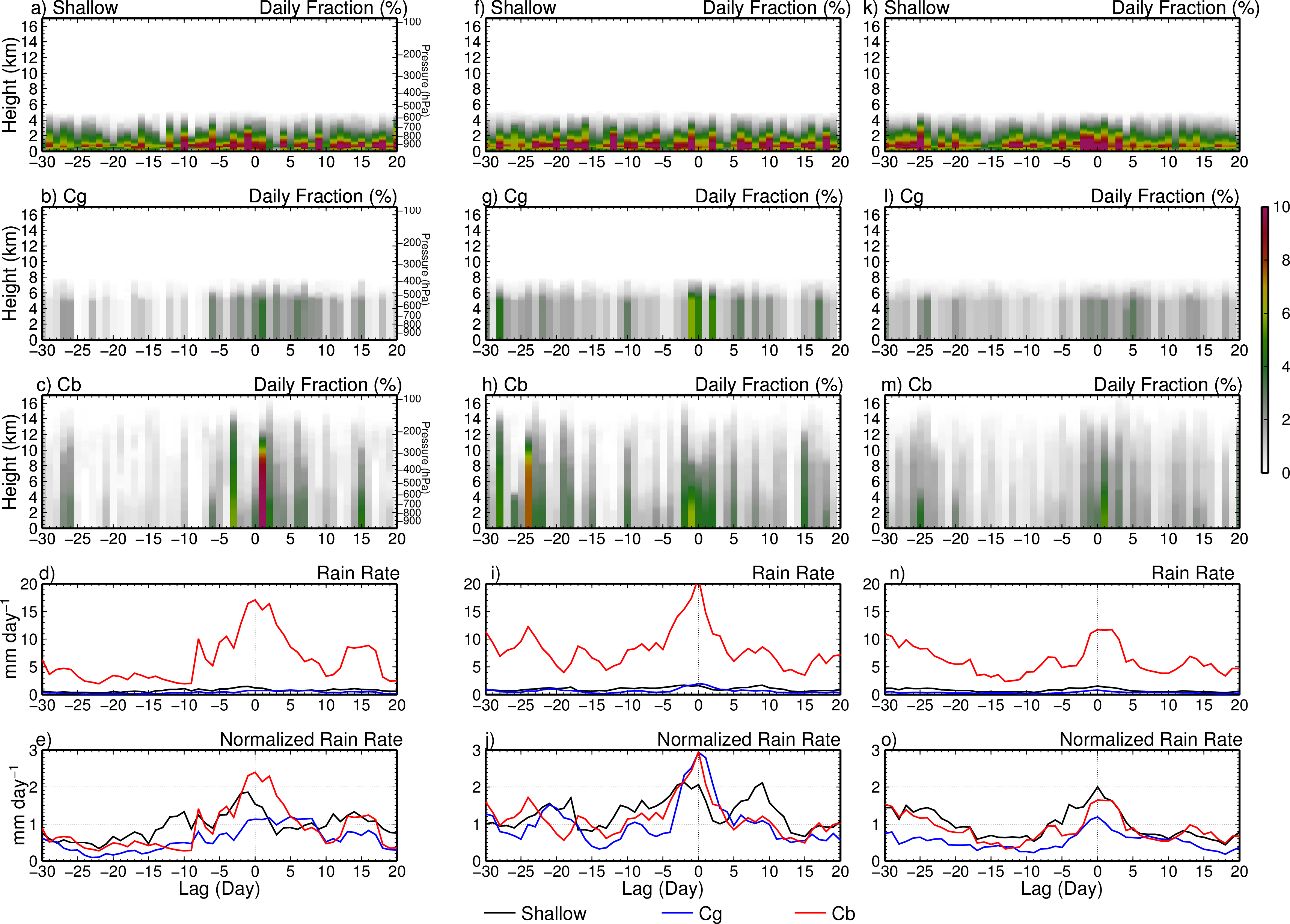 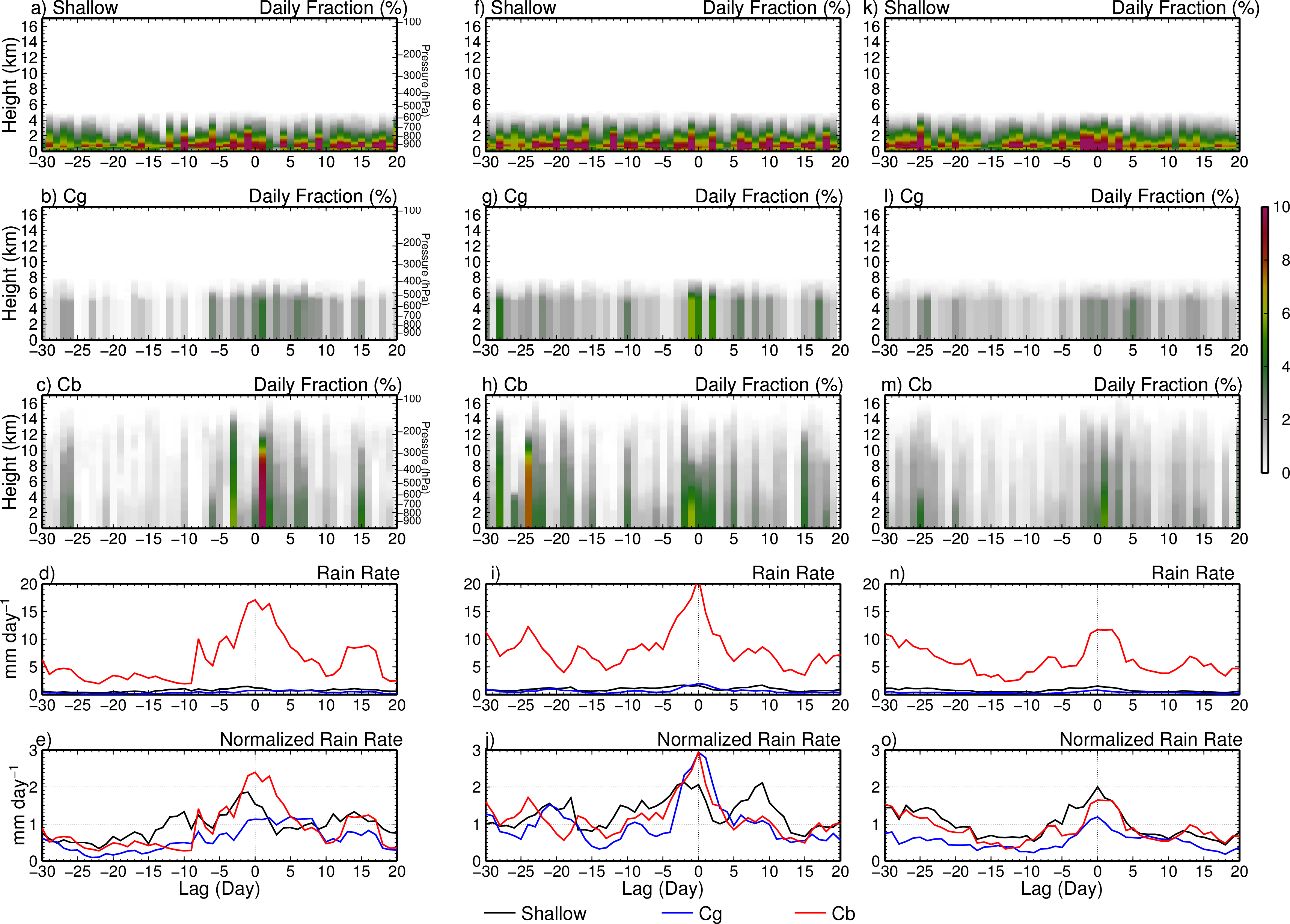 Daily fraction (%)
Lag (day)
Lag (day)
Normalized Anomalies in 
Cloud Fraction relative to all Convective Clouds 
over Manus
Shallow
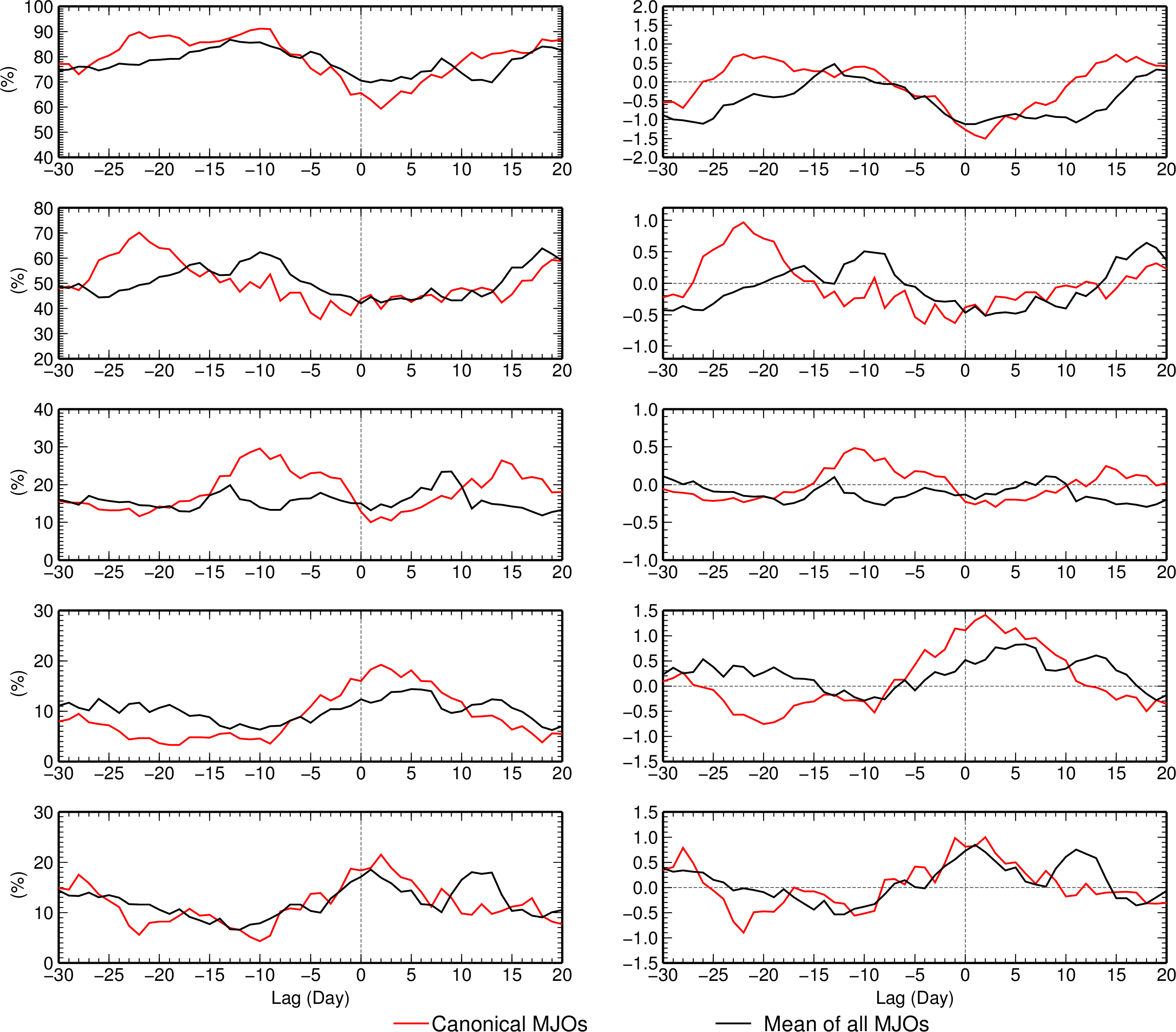 Congestus
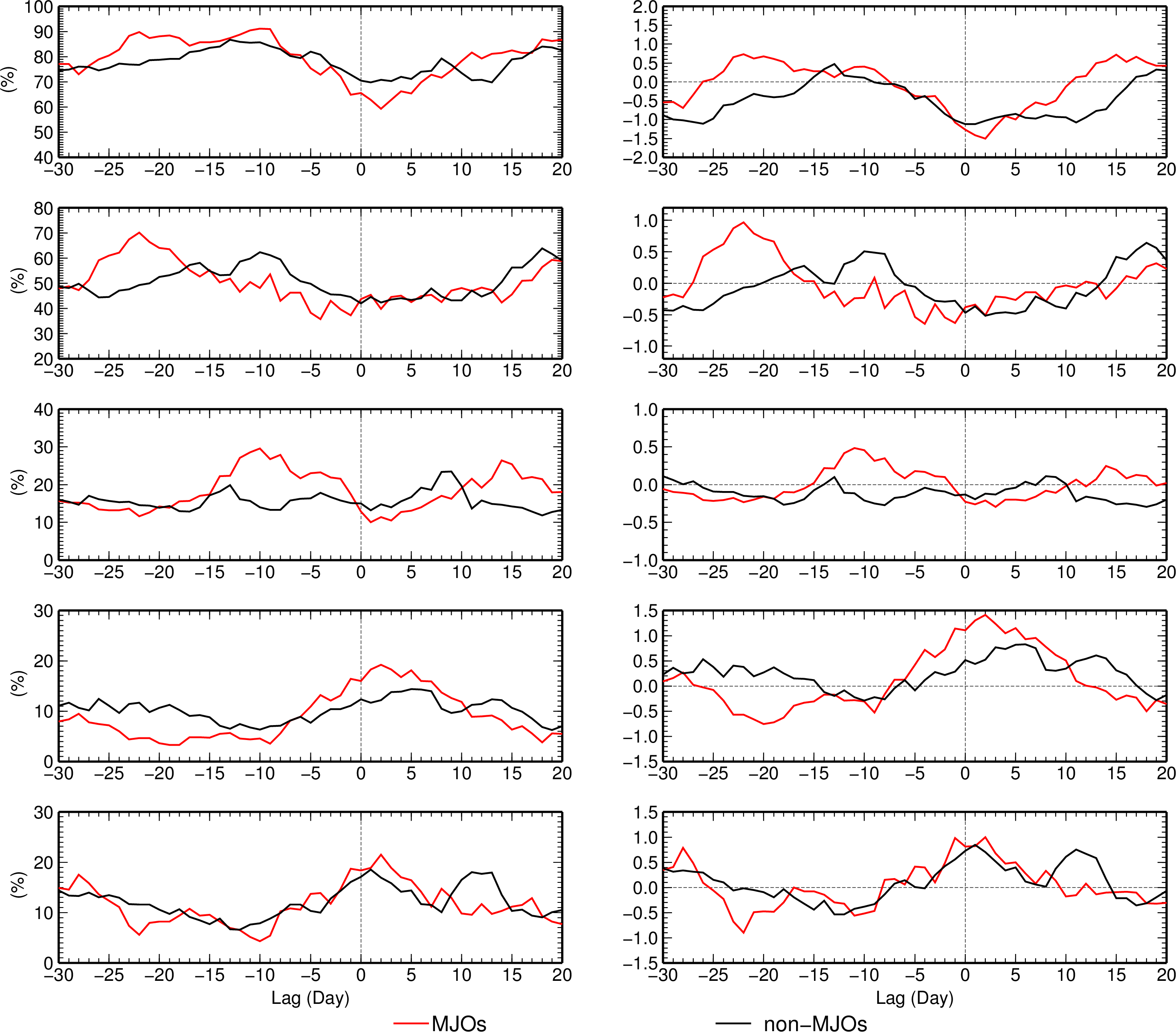 Shallow
Cg
Shallow Precipitating
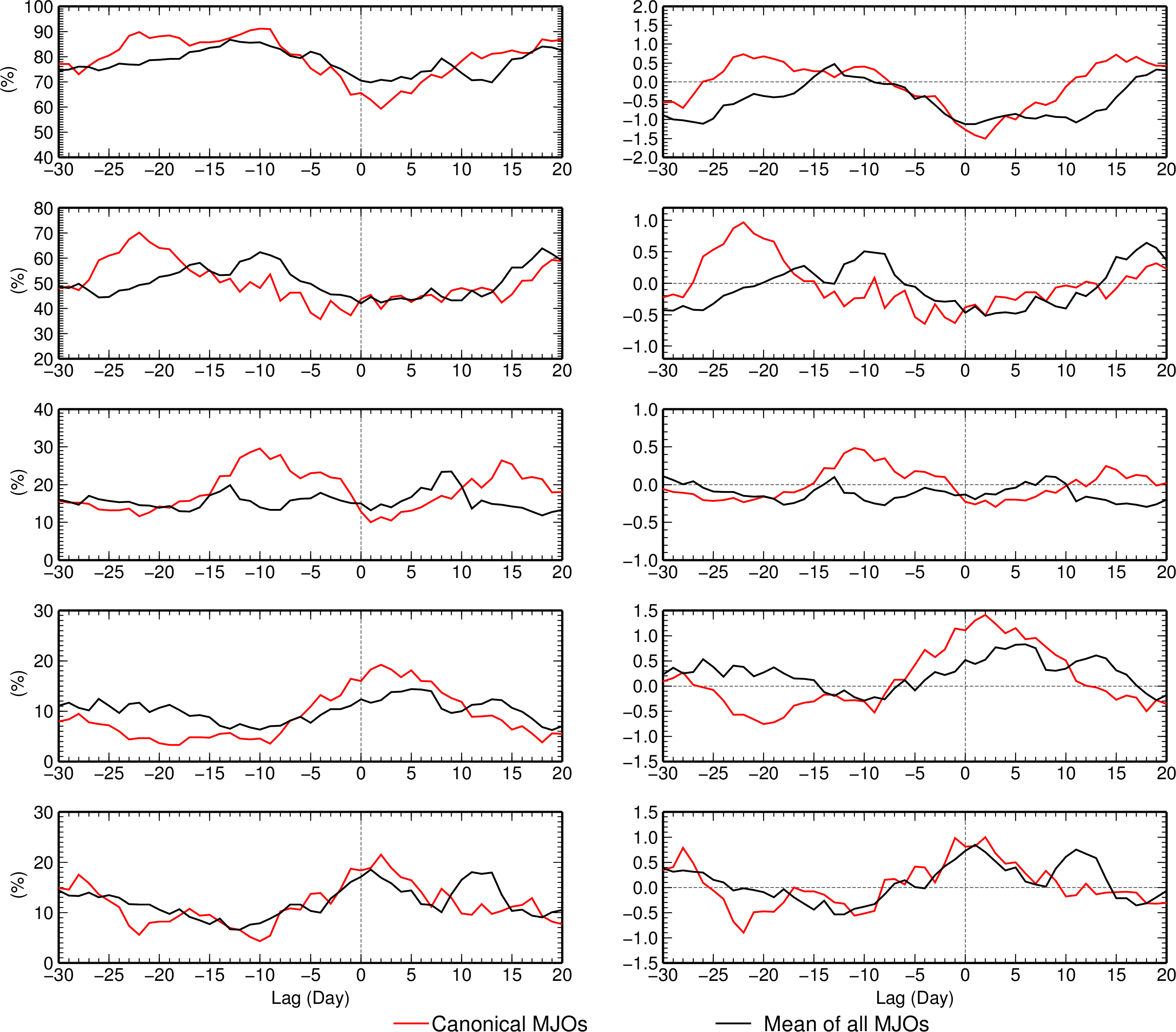 Cb
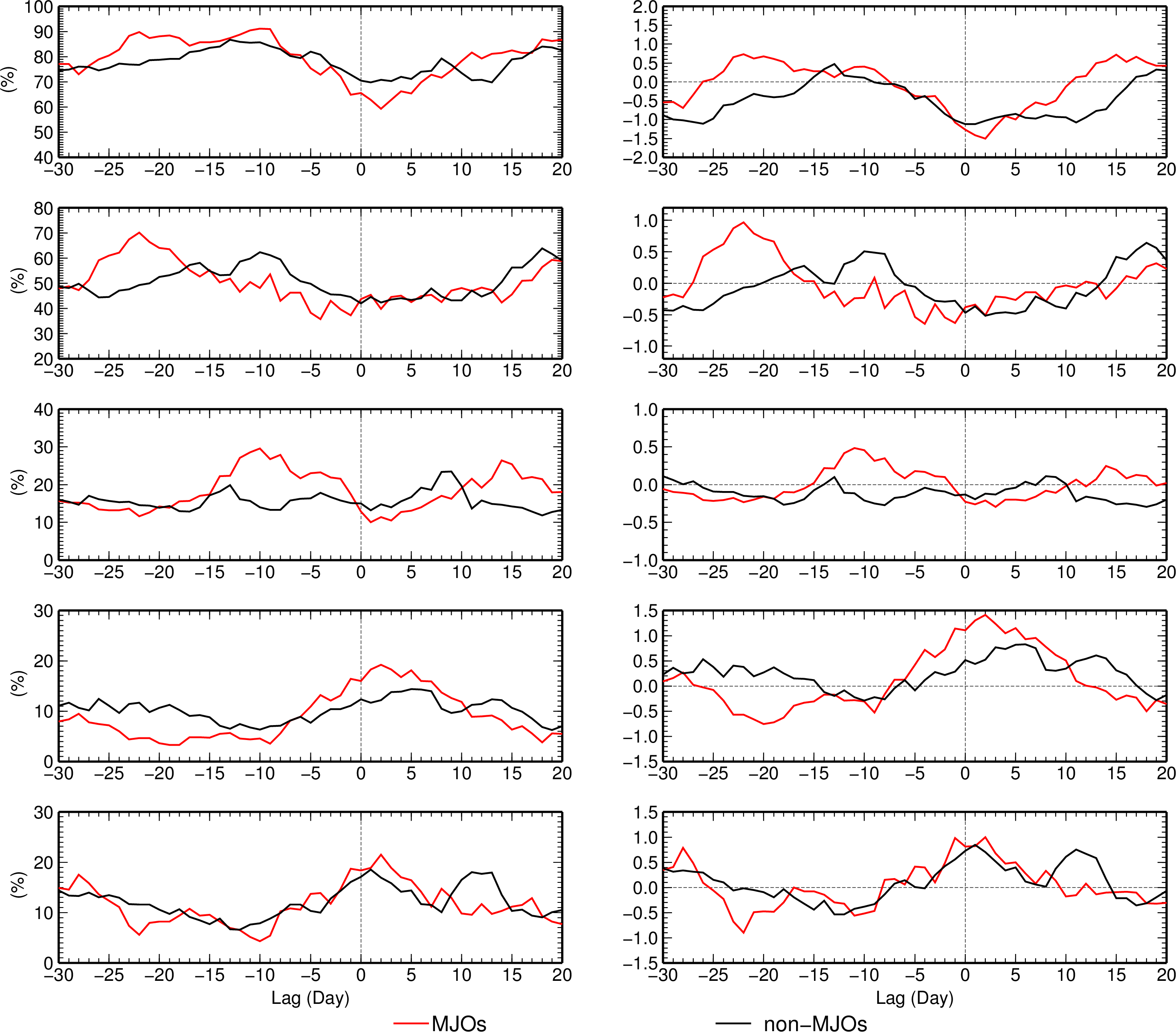 Shallow Not-Precipitating
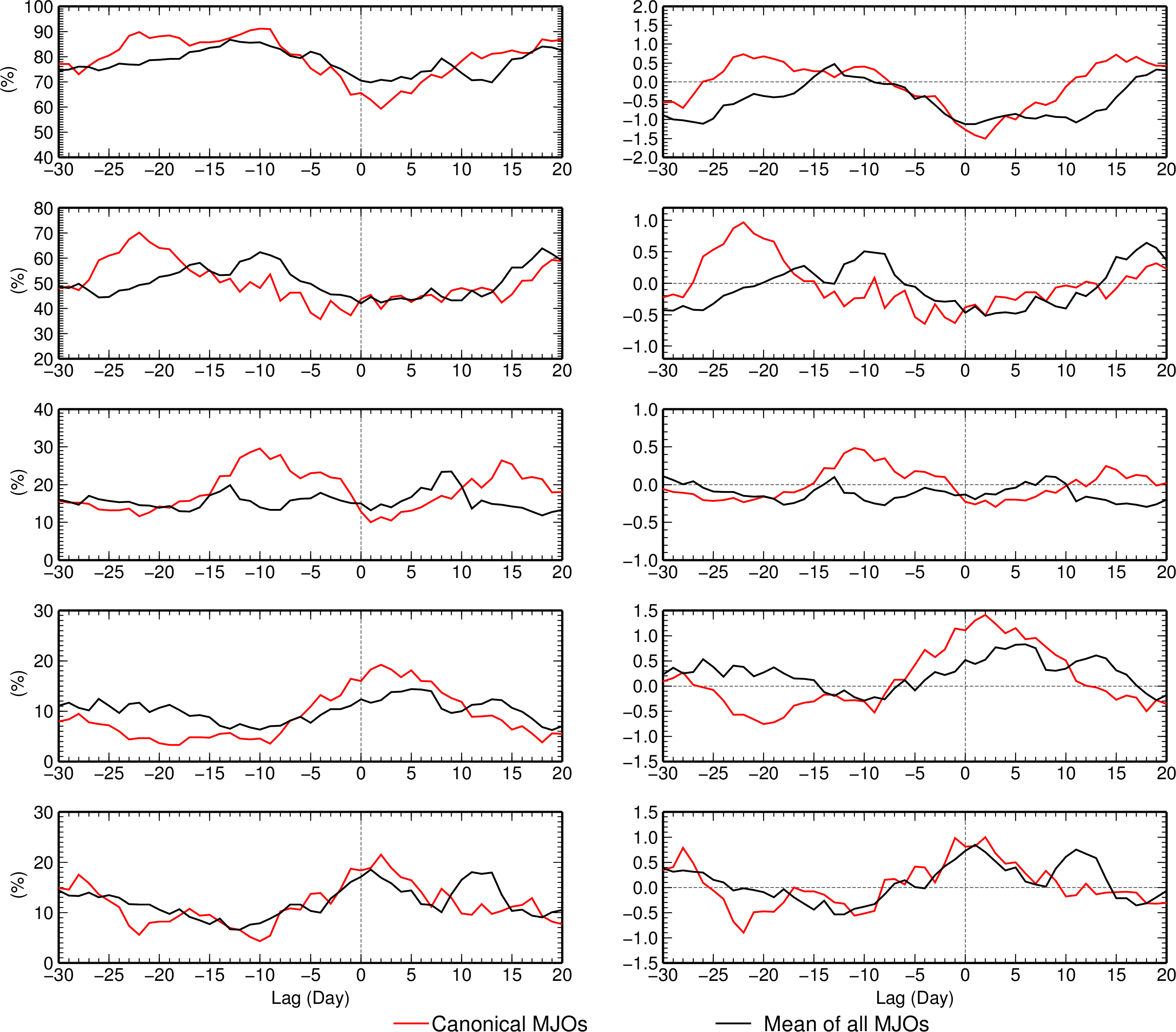 Lag (day)
Lag (day)
MJOs
Non-MJOs
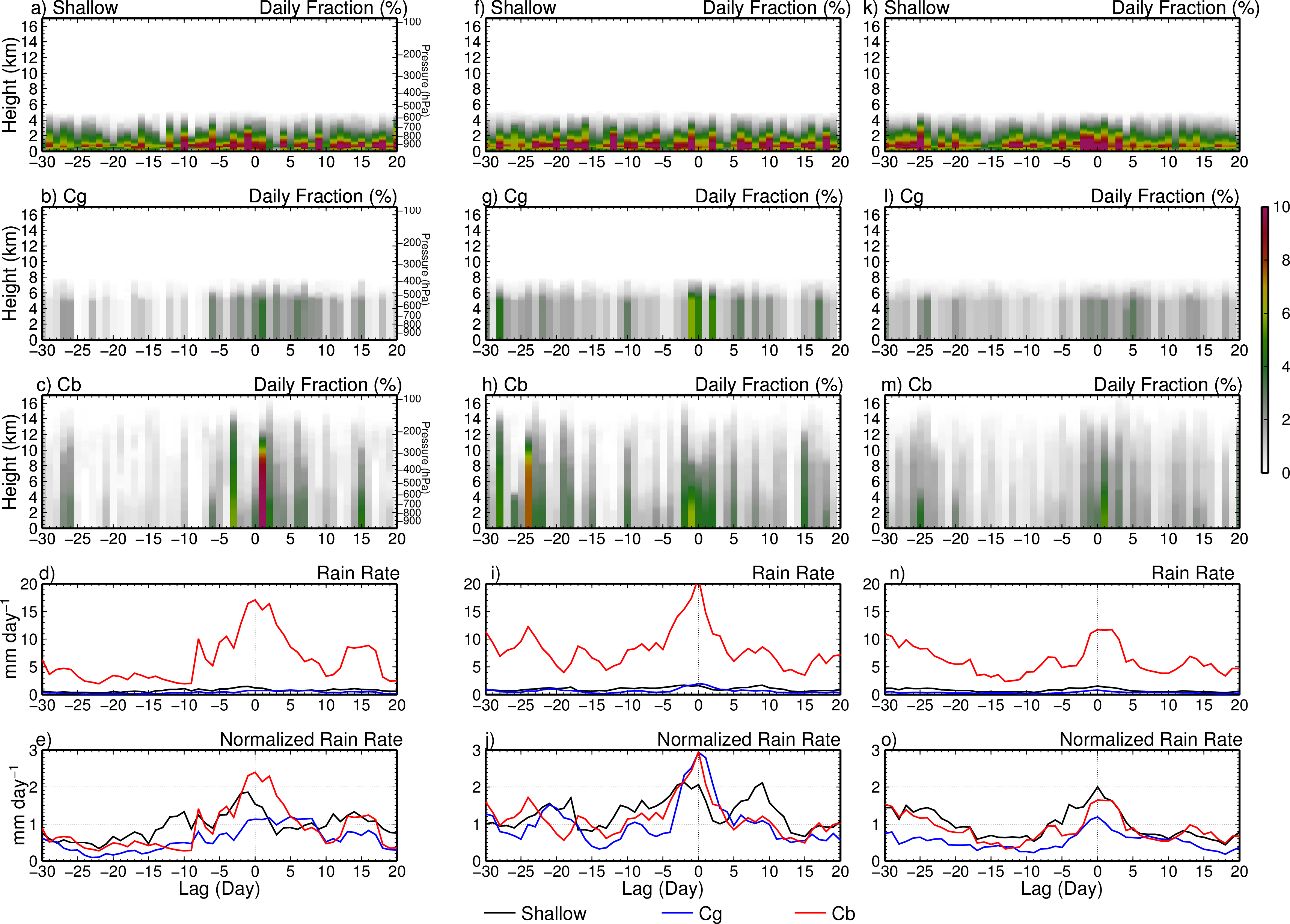 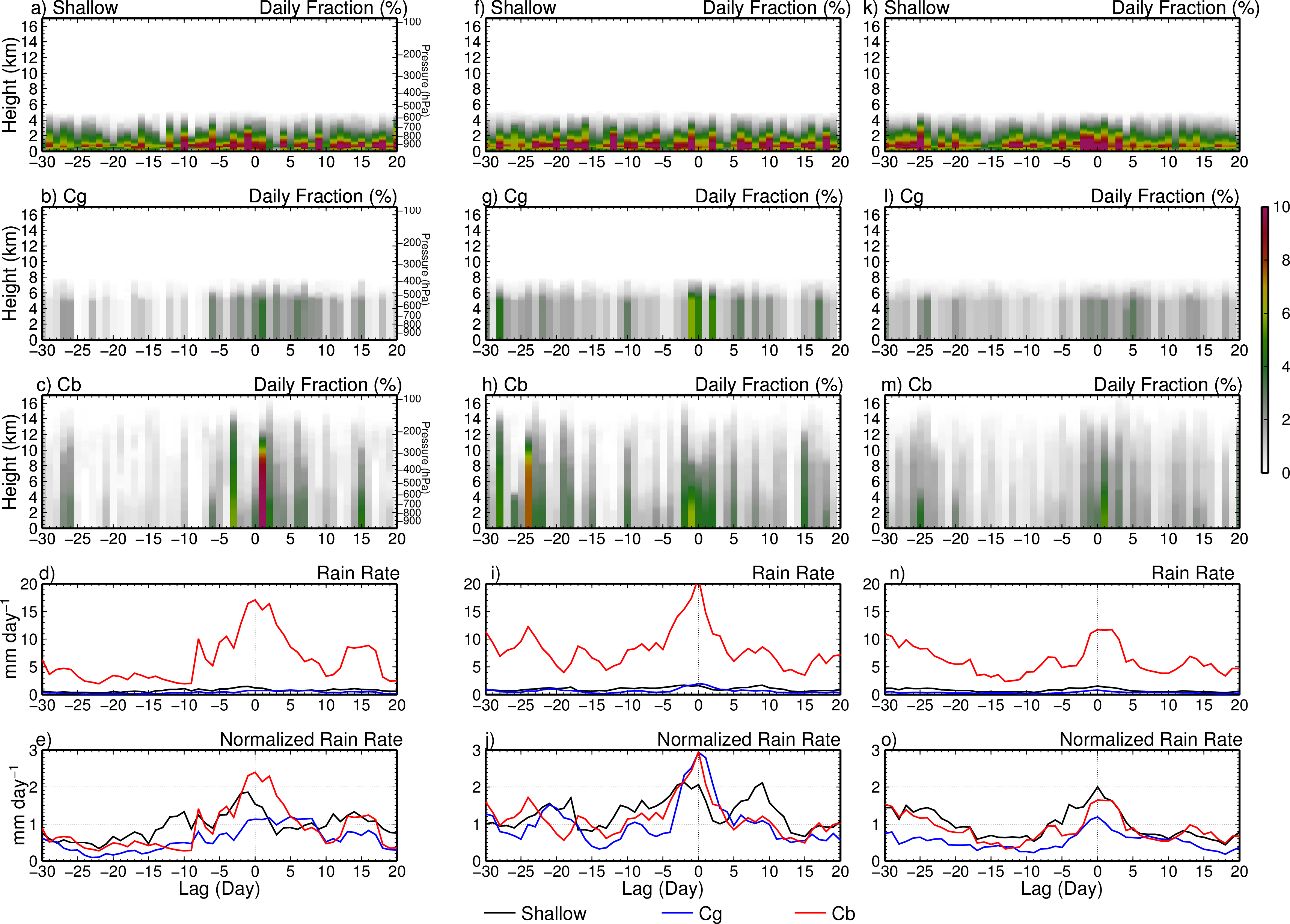 Standardized
Standardized
Shallow
Cg
Cb
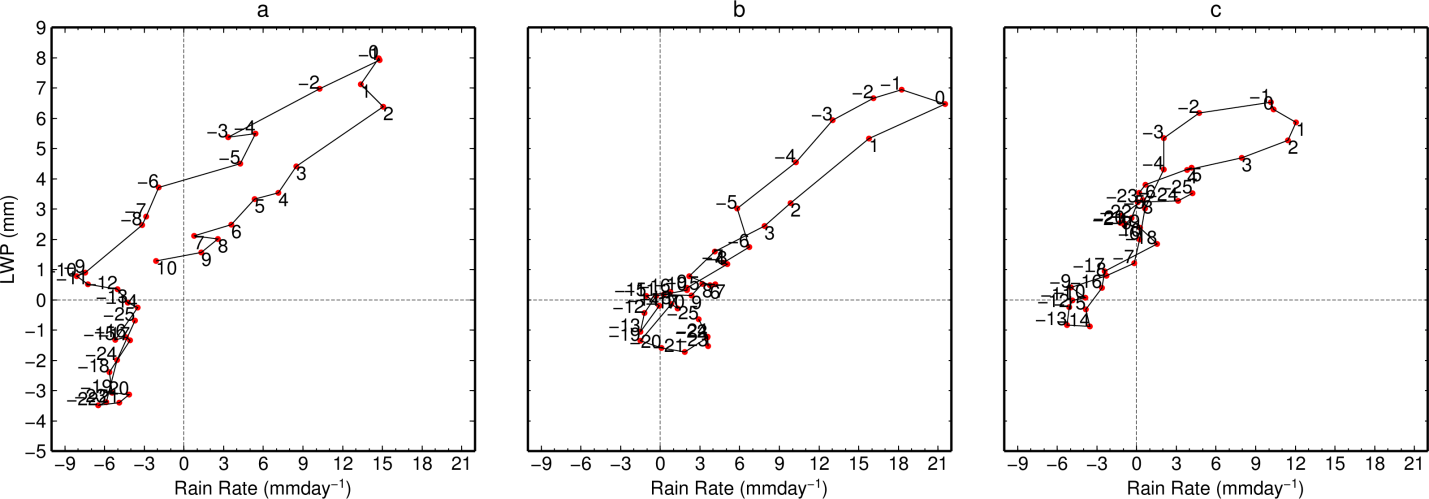 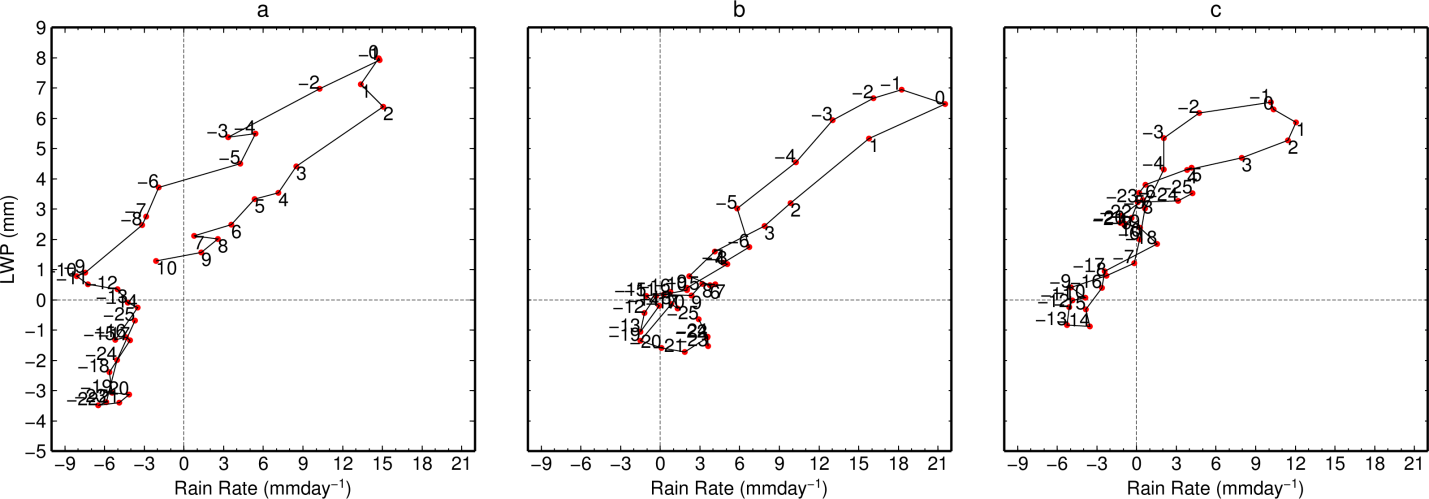 Day lag
Day lag
Summary
RMM index is reliable for strong MJOs but not for weak MJOs

The pre-onset of MJOs is characterized by more shallow precipitating clouds, less shallow non-precipitating clouds along with a longest and sustained moistening period

Rainfall from shallow clouds tends to increase before that of congestus and deep during MJOs but not during non-MJOs
Contact: dzermeno@rsmas.miami.edu
Thank you!
References

Geerts, Bart, Yu Dawei, 2004: Classification and Characterization of Tropical Precipitation Based on High-Resolution Airborne Vertical Incidence Radar. Part I: Classification. J. Appl. Meteor., 43, 1554–1566. 

Ling, J., C. Zhang, and P. Bechtold, 2013: Large-Scale Distinctions Between MJO and non-MJO Convective Initiation over the Tropical Indian Ocean. J. Atmos. Sci., accepted.

Wheeler, Matthew C., Harry H. Hendon, 2004: An All-Season Real-Time Multivariate MJO Index: Development of an Index for Monitoring and Prediction. Mon. Wea. Rev., 132, 1917–1932. 

Zhang C., Jian Ling, 2012: Potential Vorticity of the Madden–Julian Oscillation. J. Atmos. Sci., 69, 65–78.
Extra Slide
Zonal Wind over Manus
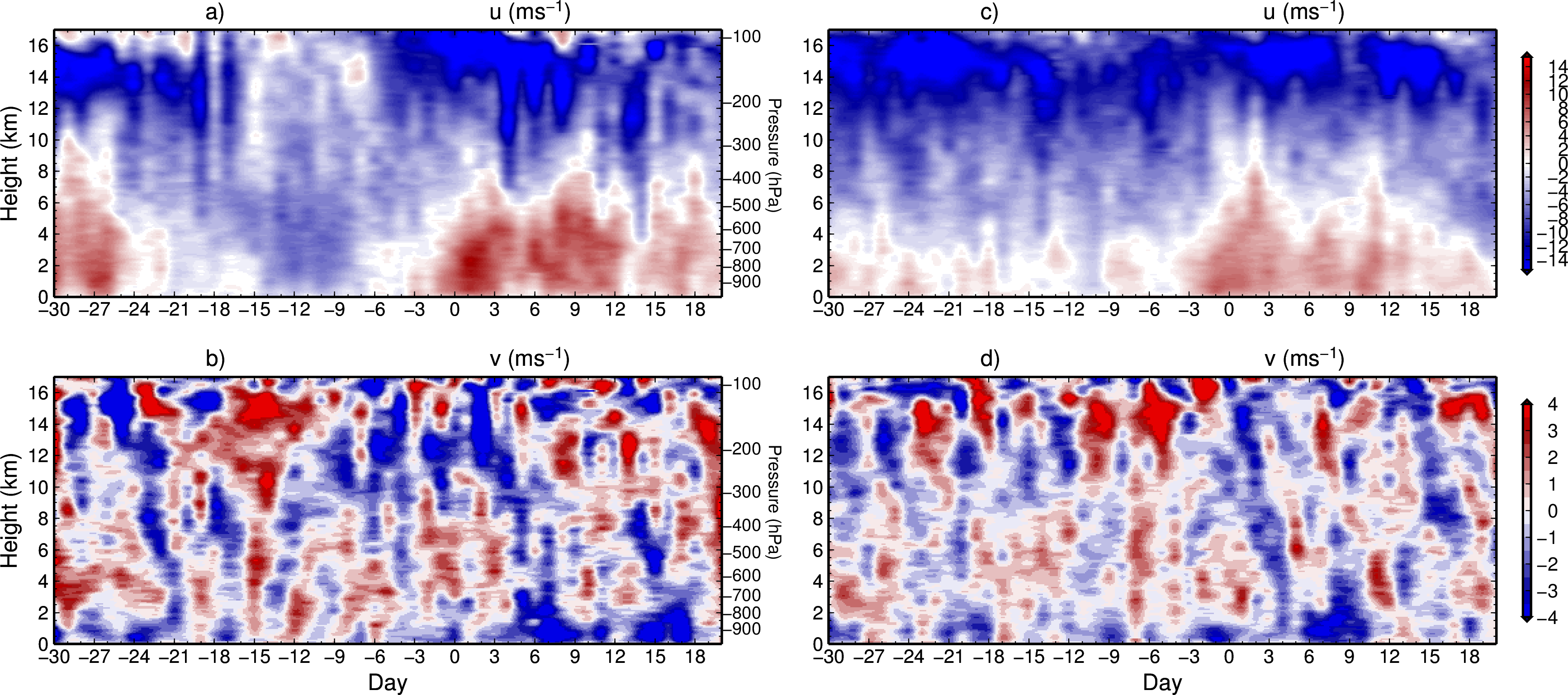 Anomalies in Zonal Wind over Manus
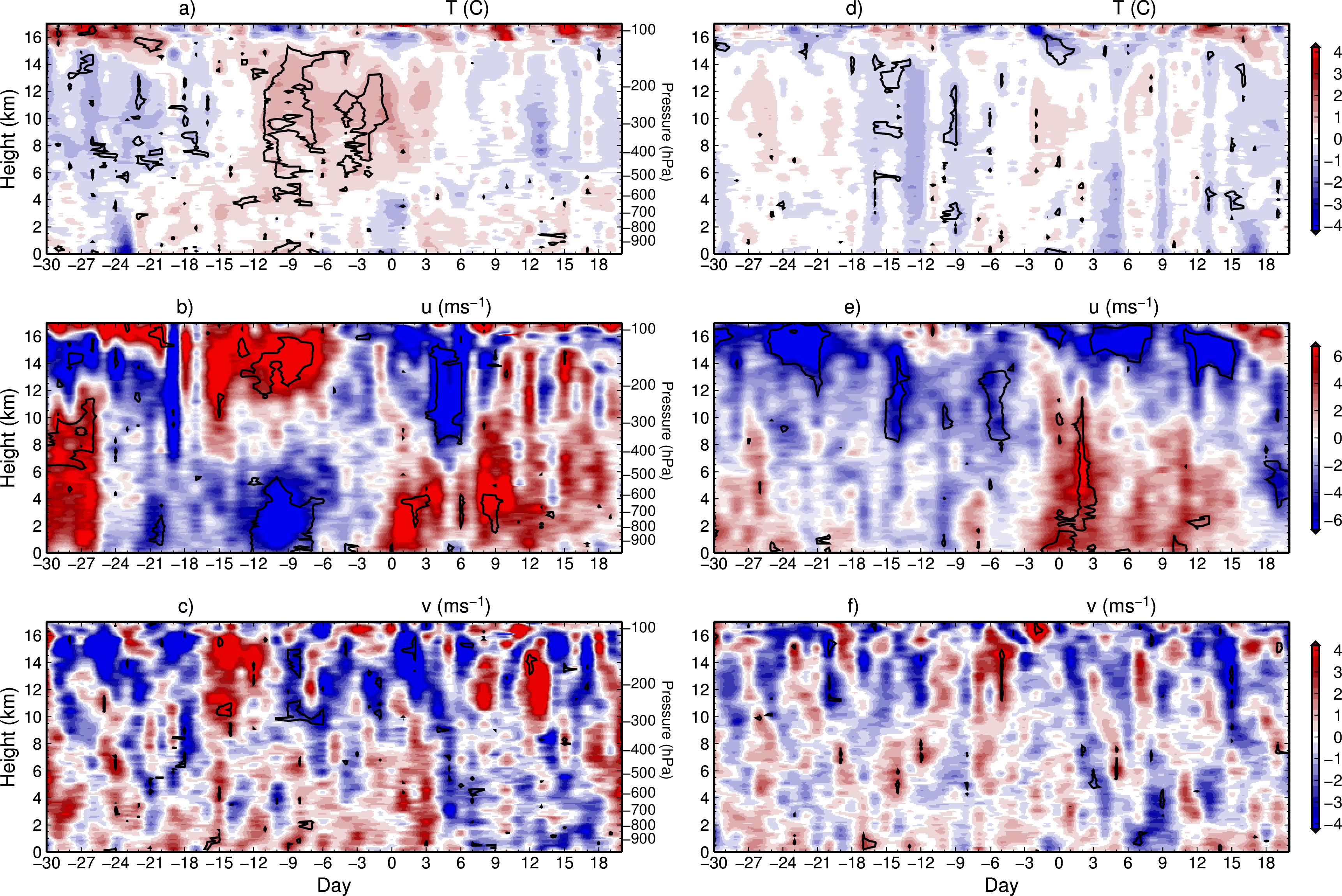